Developing vocational pathways
Alison Morris
Assistant Director
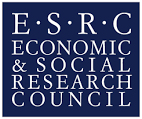 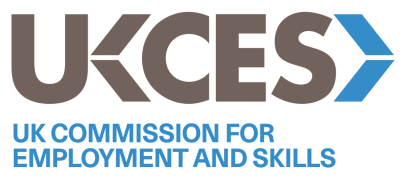 As the economy recovers, what is the situation facing young people?
Context: Youth Unemployment in the UK
Numbers of 16-24 “workless” young people
Context: measures of youth “worklessness” rates across Europe
Context: Young people left behind?
Is the UK’s youth unemployment problem unique?
Youth unemployment 3 or more times greater than adult
Youth unemployment between 2 and 3 times greater than adult
Youth unemployment between 1 and 2 times greater than adult
Youth unemployment lower than adult
Occupational change
Breakdown of youth and adult workers by occupation (2013) (base: all employed workers in each age group
Net change in total employment 2007 Q4 to 2013 Q4 (000s)
Net change in total employment 2012 to 2022 (000s)
Summary - The labour market for young people
Youth unemployment is falling and that is welcome….

…but it is much higher than we’d expect given our relatively low adult unemployment rate

The gap between youth and adult unemployment has been growing for over 30 years.

In part this is because of the nature of jobs the economy is creating, and these factors, while not unique, seem more acute when compared to other countries
What do employers think about young people?
Employers overwhelmingly find young people well prepared for work
Base: all employers who have recruited  an education leaver in the last two to three years
Experience and attitude seem to be the predominant concerns of employers
11
What opportunities are there for young people to gain experience through earning and learning?
Earning and Learning in different countries
13
Apprenticeships in the UK
Employers are satisfied
Learners are satisfied
Apprenticeships help people improve their skills
Numbers are increasing
Apprenticeships going forward
Increase in the number of employers offering Apprenticeships
Standards set by employers
At the right level for industry
Support progression to further study
Given the importance of experience, how can young people be best supported into work?
A comprehensive package of ‘Work inspiration’ for young people includes:
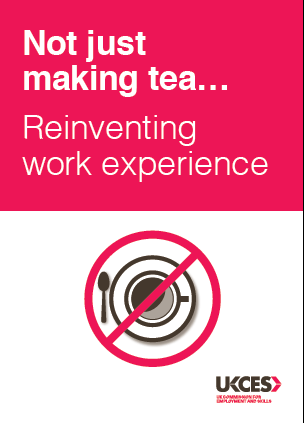 Good quality labour market information
Mock interviews
Talks in schools and site visits
Challenges, competitions and project work
Mentoring
Virtual activities
Full time work experience placements
A New Conversation. Employer and College Engagement
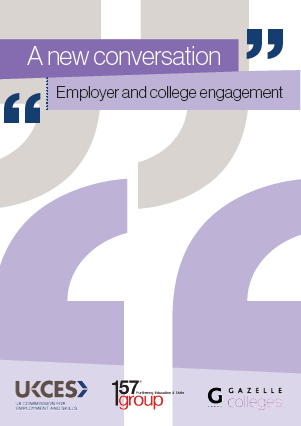 Stronger relationships between colleges and employers can secure the right skills and aptitudes for today’s and tomorrow’s workforce.
Colleges with strong long term relationships understand employers’ needs and are best placed to equip students with skills for work.
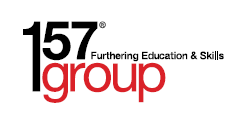 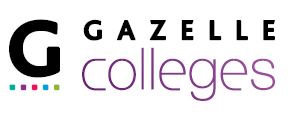 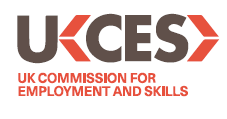 Characteristics of colleges engaged in successful strategic relationships with employers
They regularly engage with key local employers and stakeholders at the most senior levels, and as a result have created ‘advocates’ for the college in the business community.

They have built credibility and respect through this engagement and can talk knowledgeably about the opportunities and challenges that local businesses face. 

They see themselves as a business, talk a business language, and drive this narrative throughout the organisation, starting with the governing body.
Forging Futures
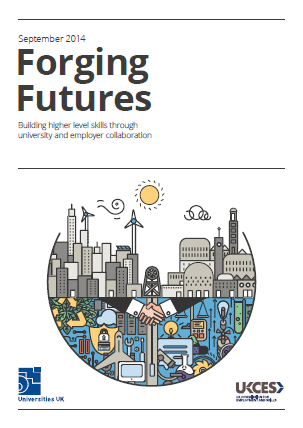 Why universities and employers collaborate to develop alternative pathways to higher level skills
How successful examples of collaboration can be set up, delivered and sustained
Promotes the need for increased collaboration of this kind
Showcases 12 case studies in six industrial sectors across the UK
Case study: University of DerbyHigher Apprenticeships
Designed in partnership with industry
Developing the next generation of leaders
Solving an identified business need
Situated within the wider suite of qualifications
Any questions?
Thank you.
07825 522479
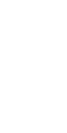 alison.morris@ukces.org.uk
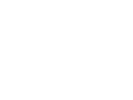 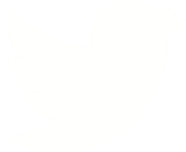 @ukces @alimorris_ukces
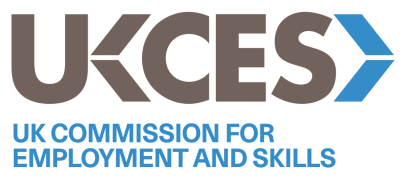